《数据分析》--说课
---郭峰
一、课程整体设计
1、课程基本信息
一、课程整体设计
学生基本情况：
2020级软件技术专业1、2、3班，51+51+50，共152人。
学习基础：《python程序设计》，《数据库开发技术》学习完毕。
一、课程整体设计
2、课程定位
《数据分析》课程是软件技术专业的一门必修专业基础课，涉及科学计算库NumPy、数据分析工具Pandas、数据可视化、时间序列分析和文本数据分析。
通过对本课程的学习，学生能够熟悉数据分析的流程和思想，可以利用数据分析技术解决特定业务领域的问题。
一、课程整体设计
3、先修，后续课程信息
一、课程整体设计
4、本课程与中职、本科、培训班同类课程的区别。
一、课程整体设计
学时分配
二、课程目标
1、总体目标：
该课程将使学生掌握数据分析管理的基本技术知识。
学生在学习本课程，将具备使用numpy工具进行数据分析、数据预处理、数据分组与聚合、数据可视化、文本数据分析等技能。
二、课程目标
2、素质目标：
1>.在数据分析管理数据工作中，培养学生具有思维的严谨性；
2>.在数据分析维护工作中，培养学生具有良好的文化修养；
3>.在团体数据分析管理分工合作中，培养学生具有良好的团结协作精神、团队意识、组织协调能力；
4>.在数据分析编程工作中，培养学生具有开拓创新精神、独立解决问题的能力；
二、课程目标
3、知识目标：
1>.理解数据分析、数据预处理、数据分组与聚合、数据可视化、文本数据分析等基本概念。 
2>.掌握数据分析工具：anaconda、numpy、pandas、MATLAB的使用。 
3>.了解使用数据分析工具进行统计的过程。
二、课程目标
4、能力目标： 
1>.具有根据系统需求分析数据模型，并选择相对应的数据模型处理工具进行分析的能力；
2>.具有html数据文件、文本数据文件读取、写入、处理的能力；
3>.具有对数据进行预处理及可视化处理的能力；
5>.具有对数据进行分组、聚合等能力；
三、单元设计
第1章 数据分析概述
三、单元设计
实施过程：

（了解数据分析的背景及应用场景、掌握什么是数据分析以及数据分析的流程，会创建Python环境、使用Anconda管理Python包）
一、创设情境，导入数据分析应用场景
1》通过提问学生问题，引出数据分析应用场景。
提问问题：大家知道哪些场合用到了数据分析？它们对数据进行怎样的分析？教师进行总结：在营销、医疗、零售等方面都会经常使用数据分析，通过对大量的数据进行分析得出数据的具体特征。
2》什么是数据分析？
数据分析是指从大量看似杂乱无章的数据中提炼出有用的数据，以找出研究对象的内在规律。
3》明确本节课的学习目标，让学生带着目标去听课。
要求学生了解数据分析的背景和应用场景
要求学生熟悉数据分析的基本流程
要求学生熟悉Anconda的安装和管理Python包
三、单元设计
二、进行重点知识的讲解
1》根据课件，讲述数据分析的背景和应用场景。
当产生海量的数据后，使用数据分析可以从中获取潜藏的有价值信息，在营销、医疗、零售等方面经常使用数据分析对数据进行潜在价值的挖掘。
2》根据课件，讲述数据分析的流程。
数据分析是基于商业目的，有目的地进行收集、整理、加工和分析数据，提炼出有价值的信息，整个过程大致可以分为：1.明确目的和思路、2.收据收集、3.数据处理、4.数据分析、5.数据展现。
3》根据课件，介绍Anconda的安装及使用。
Anconda是一个可以便捷获取和管理包，同时对环境可以统一管理的发行版本，它包含了conda、Python在内的超过180个科学包及其依赖项。
三、单元设计
三、归纳总结，布置作业/随堂练习
（1）回顾上课前的学习目标，并对本节课的重要知识点进行总结。
带领学生总结本课内容：了解数据分析的背景及应用场景、掌握什么是数据分析以及数据分析的流程、会安装使用Anconda。
（2）安排学生课上完成章节课后习题，并针对一些难以理解的题目进行讲解。
（3）使用日照职业技术学院在线教学平台下发课后作业。
四、教材及课程资源
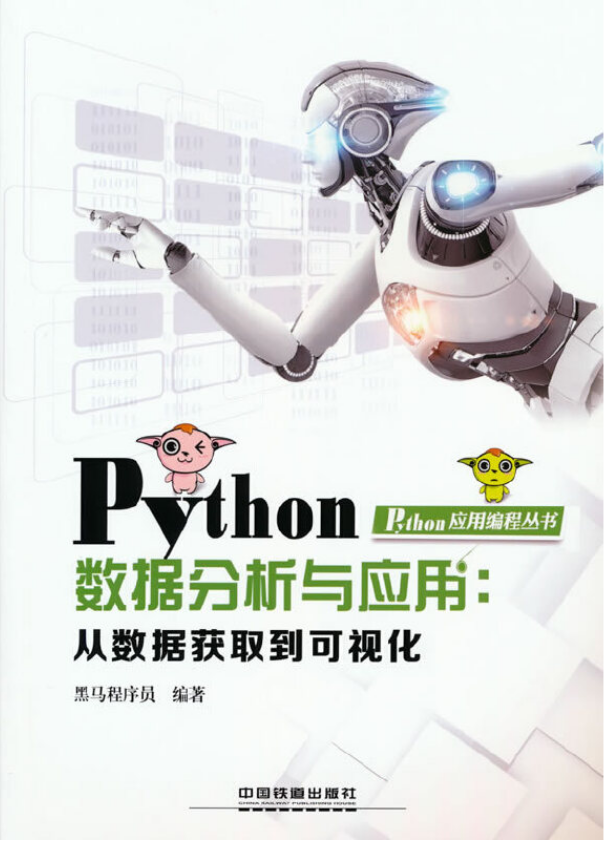 1、教材
《Python 数据分析与应用：从数据获取到可视化》
作者:[中国]黑马程序员
出版社:中国铁道出版社
出版时间:2019年01月
四、教材及课程资源
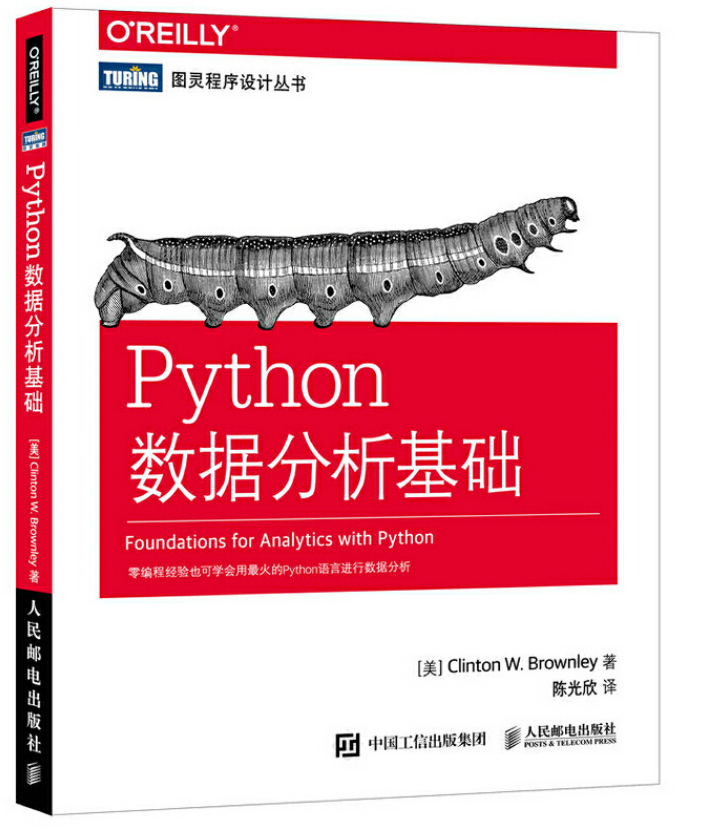 2、参考教材-1
《Python数据分析基础》
作者:[美]克林顿?布朗利（Clinton W. Brownley）
出版社:人民邮电出版社
出版时间:2017年08月
四、教材及课程资源
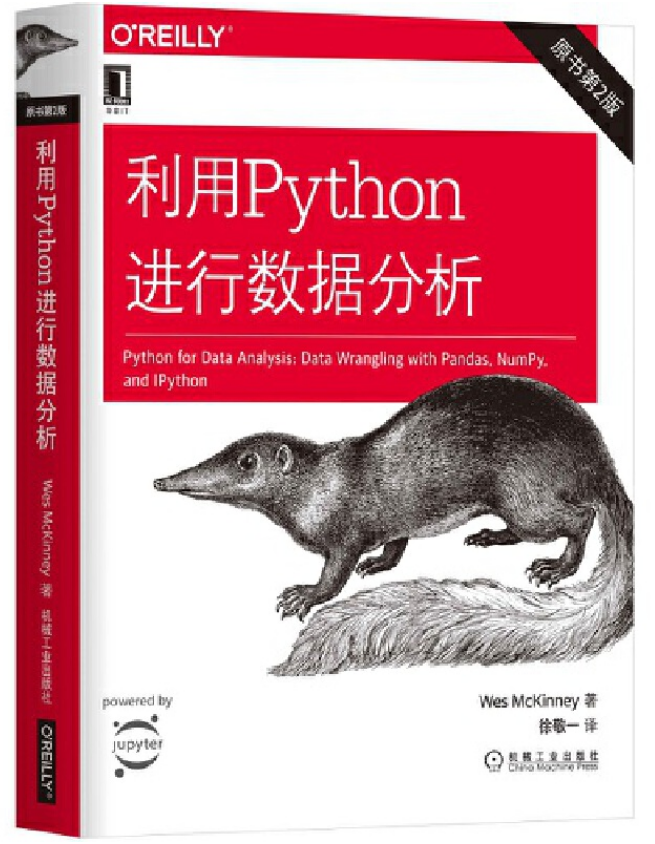 2、参考教材-2
《利用Python进行数据分析》
作者:[美]韦斯·麦金尼（Wes McKinney）
出版社:机械工业出版社
出版时间:2018年07月
四、教材及课程资源
3、教学资源-1
课程前，给学生发放：
1、开发工具包
2、相关电子书
3、相关视频教程
4、电子教案/PPT
课程中，在每个模块：
1、发放----学习任务书
2、教学录像—课后发放
3、每节课操作结果截图----课后上交
四、教材及课程资源
3、教学资源-2
学院在线教学平台
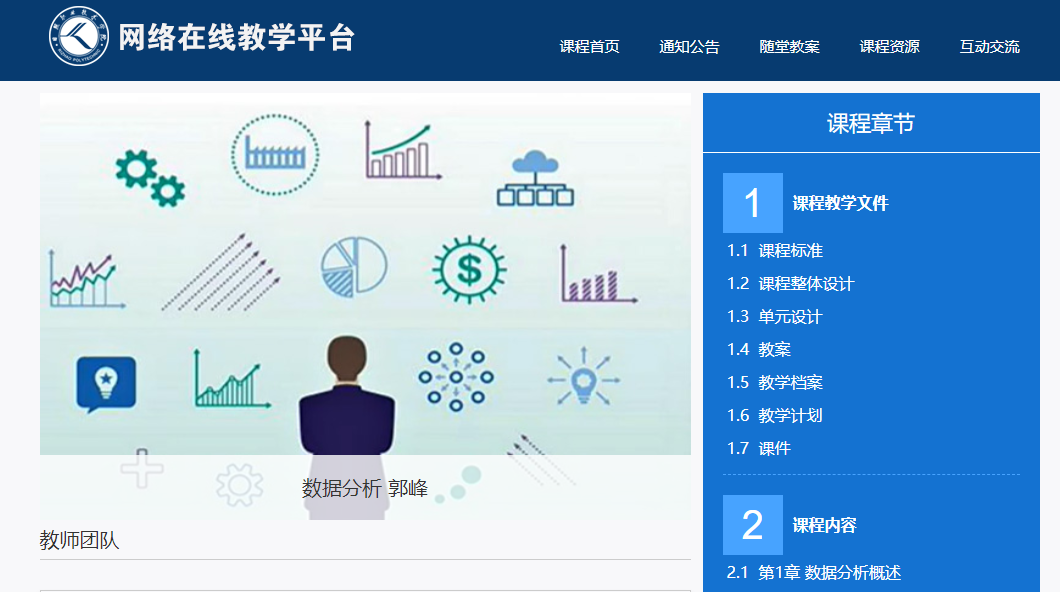 五、课程考核方式
本课程为考试课程，期末考试采用百分制的闭卷考试模式。
学生的考试成绩由平时成绩（30%）和期末考试（70%）组成，
其中，平时成绩包括出勤（5%）、作业（5%）、上机成绩（20%）。